Mega Goal 3.2
Unit 8Against The OddsConversation+ Listening
Done by: Entisar Al-Obaidallah
Lesson Objectives
02
01
Answer
Listen
For specific information
Some questions about the conversation
03
04
05
Use
Practise
Match
“ Real Talk” phrases in meaningful sentences
Dropping final consonants
The words with their meanings correctly
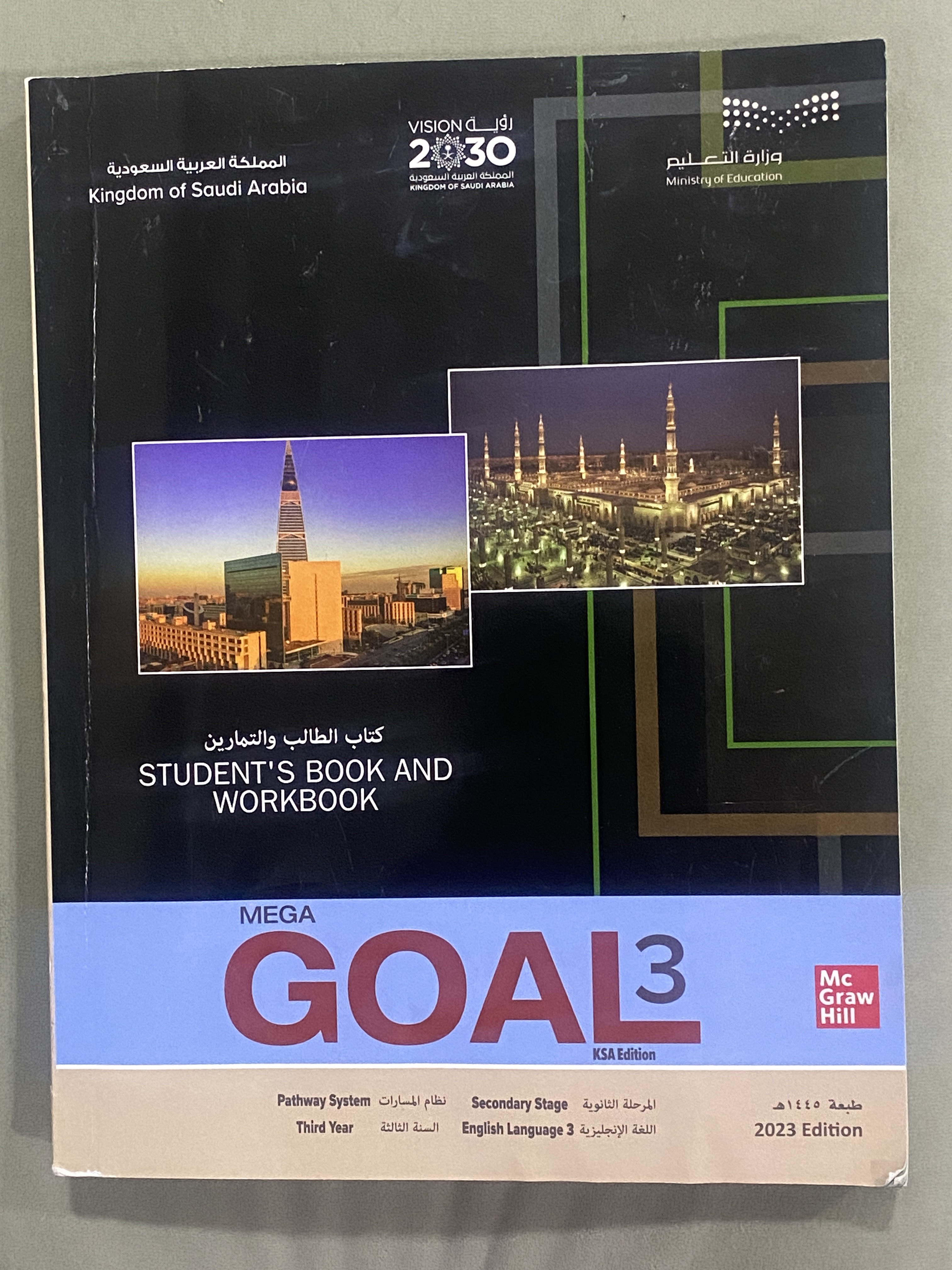 Open
Your student’s book , p.( 114)
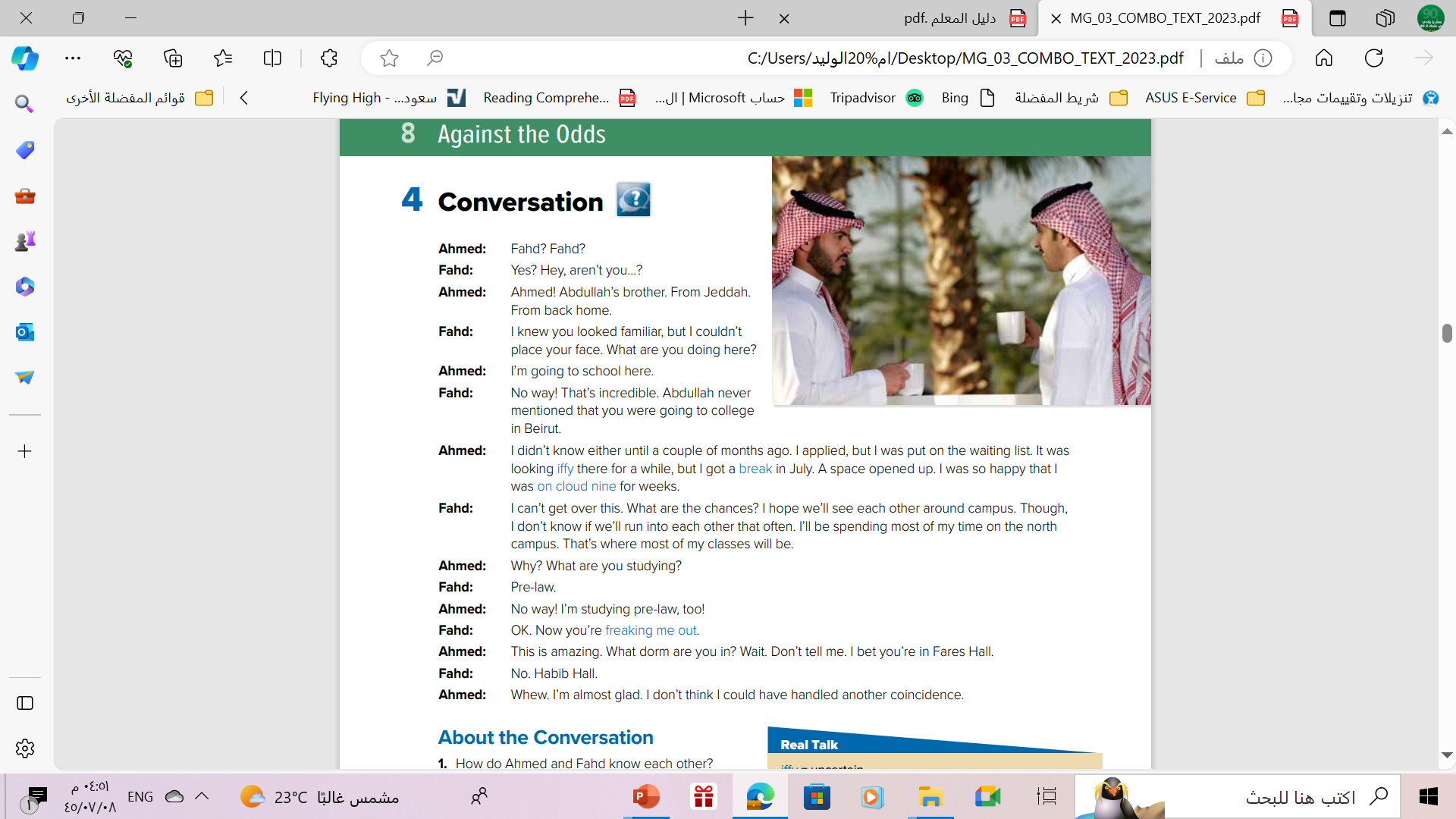 What can you guess about these people?
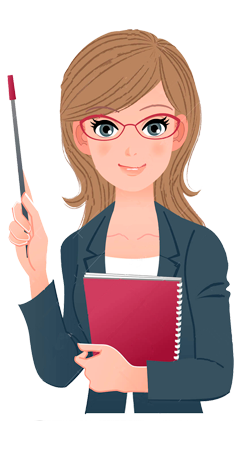 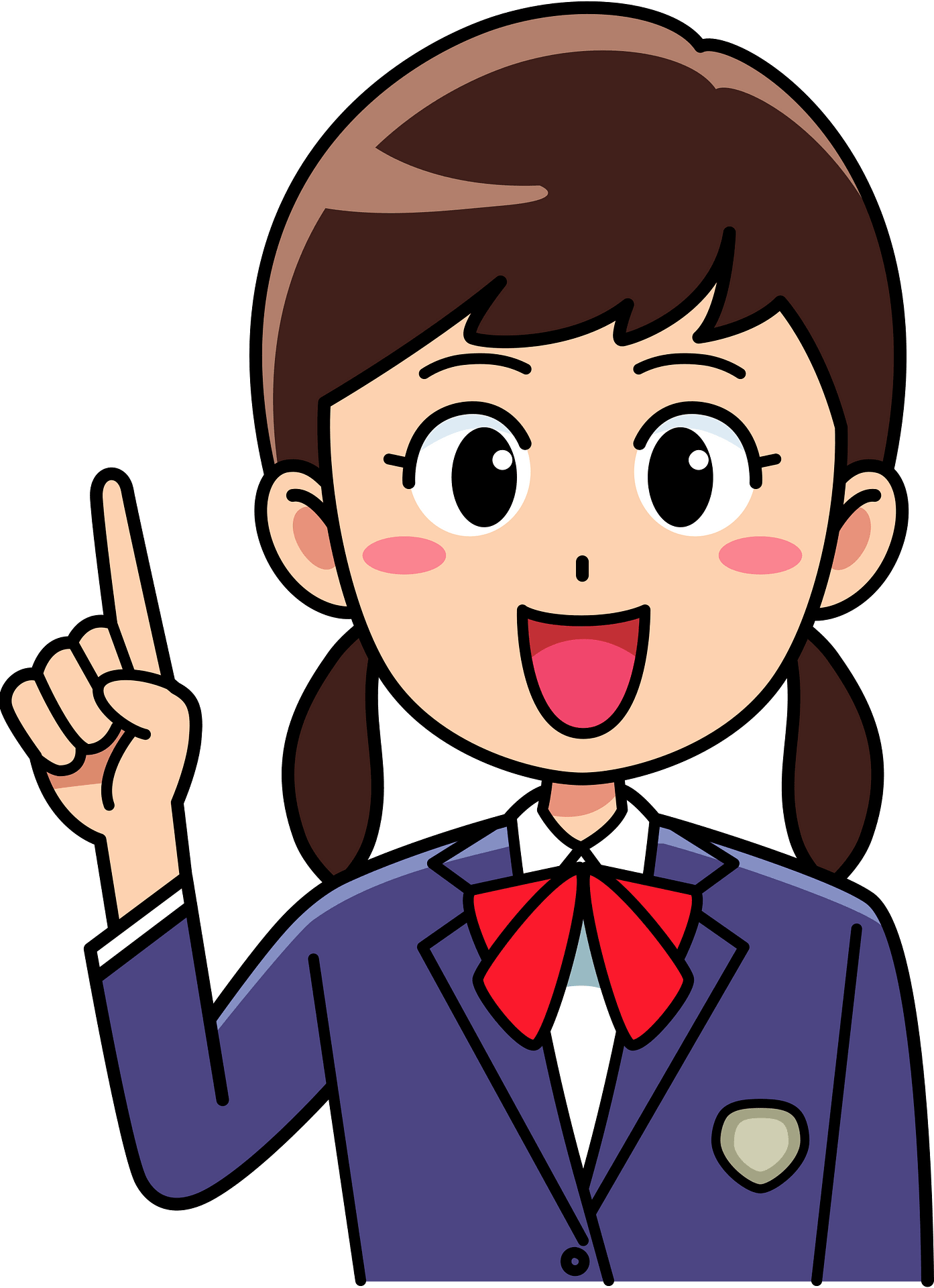 They must know each other well. They might be friends
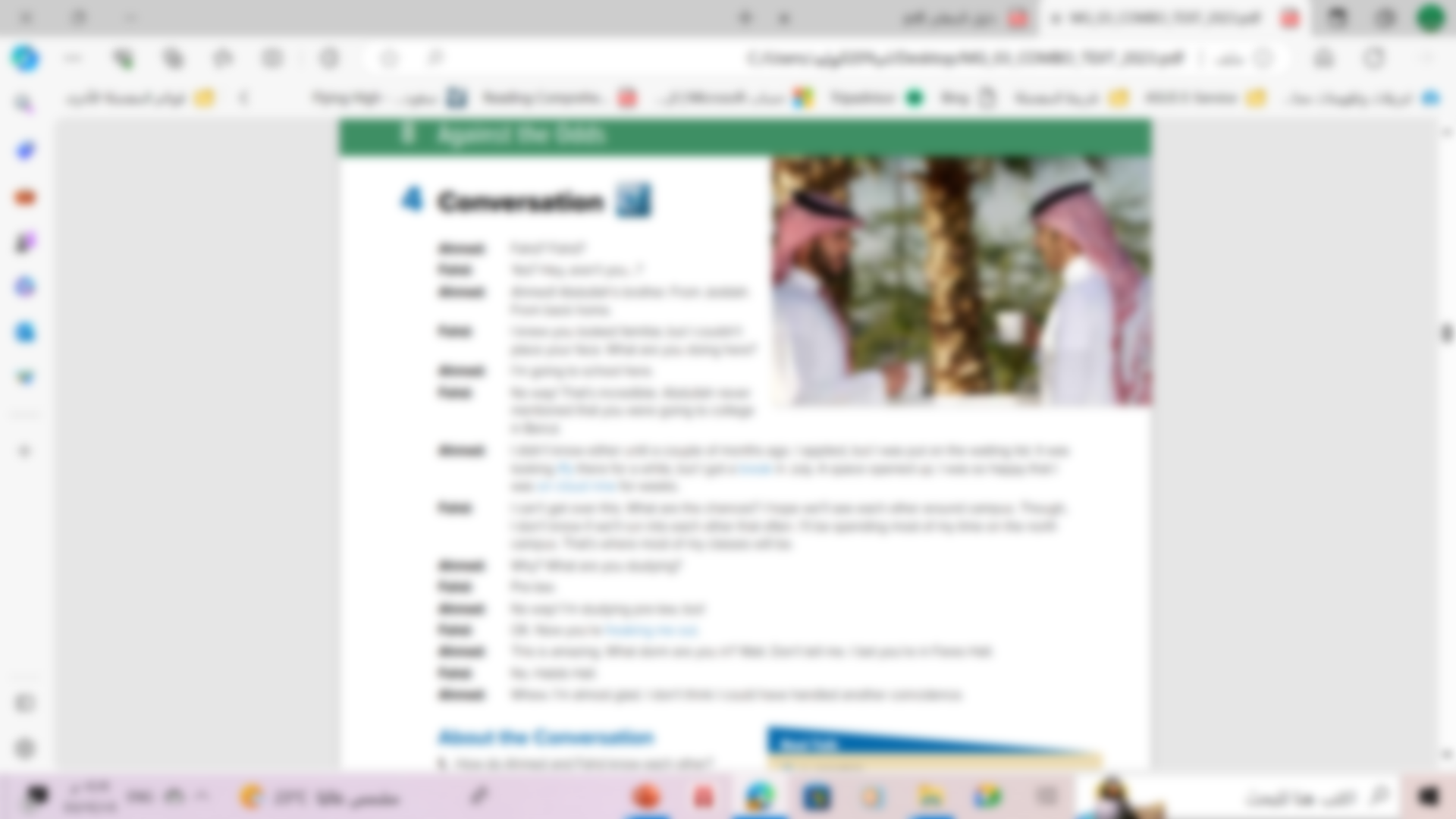 Open your book  p.(114)
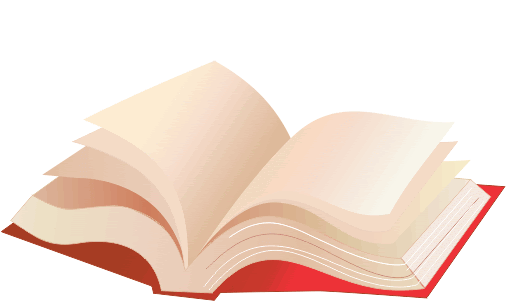 Read along as you listen
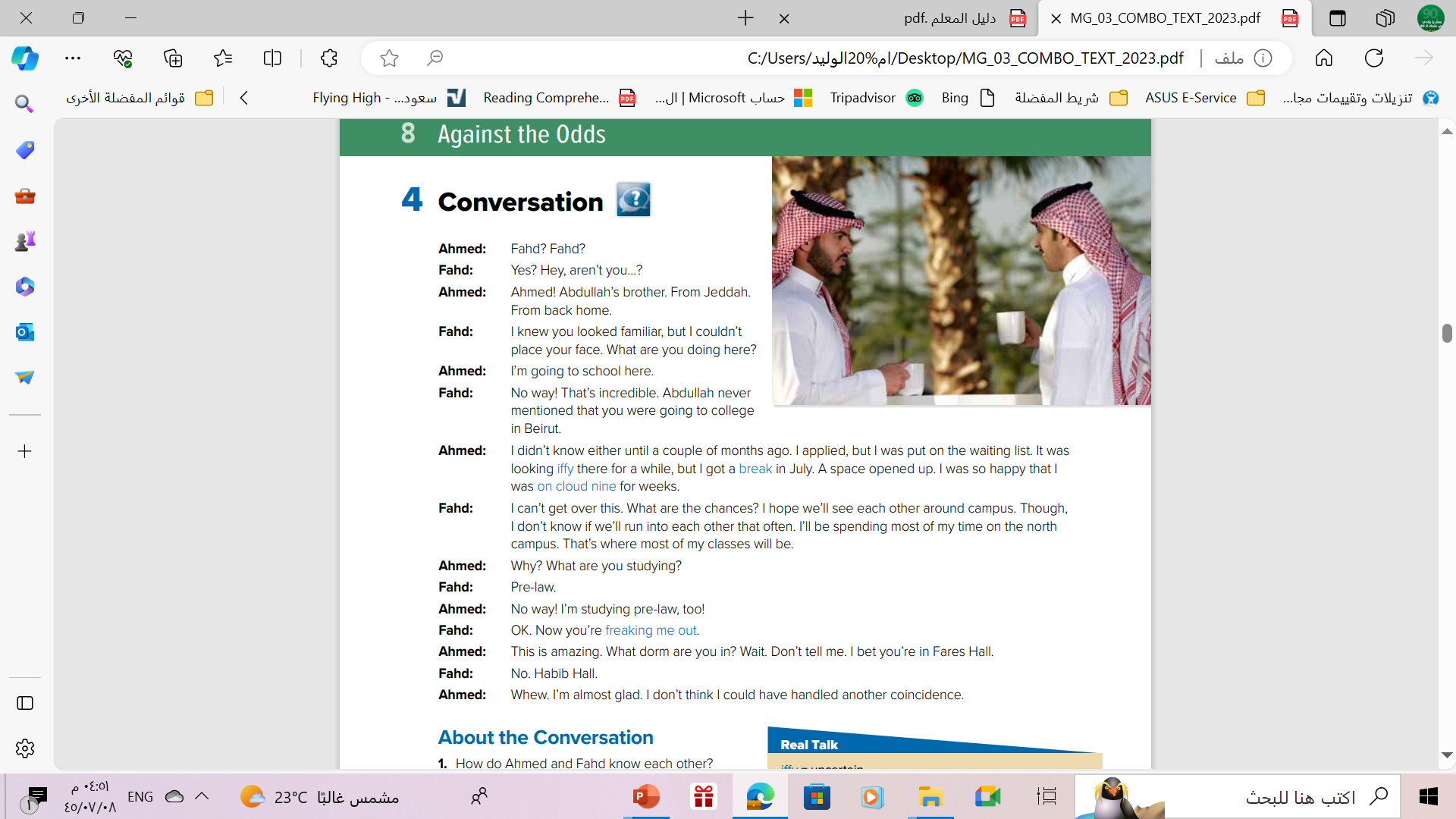 What is Ahmed’s lucky break?
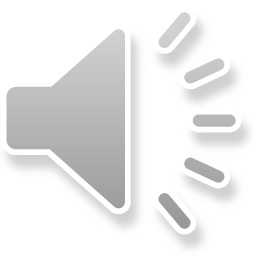 A space opened up at the college
Why was Ahmed on cloud nine?
He was accepted at the college
What is freaking Fahd out?
finding out about 
all of the coincidences between himself and Ahmed
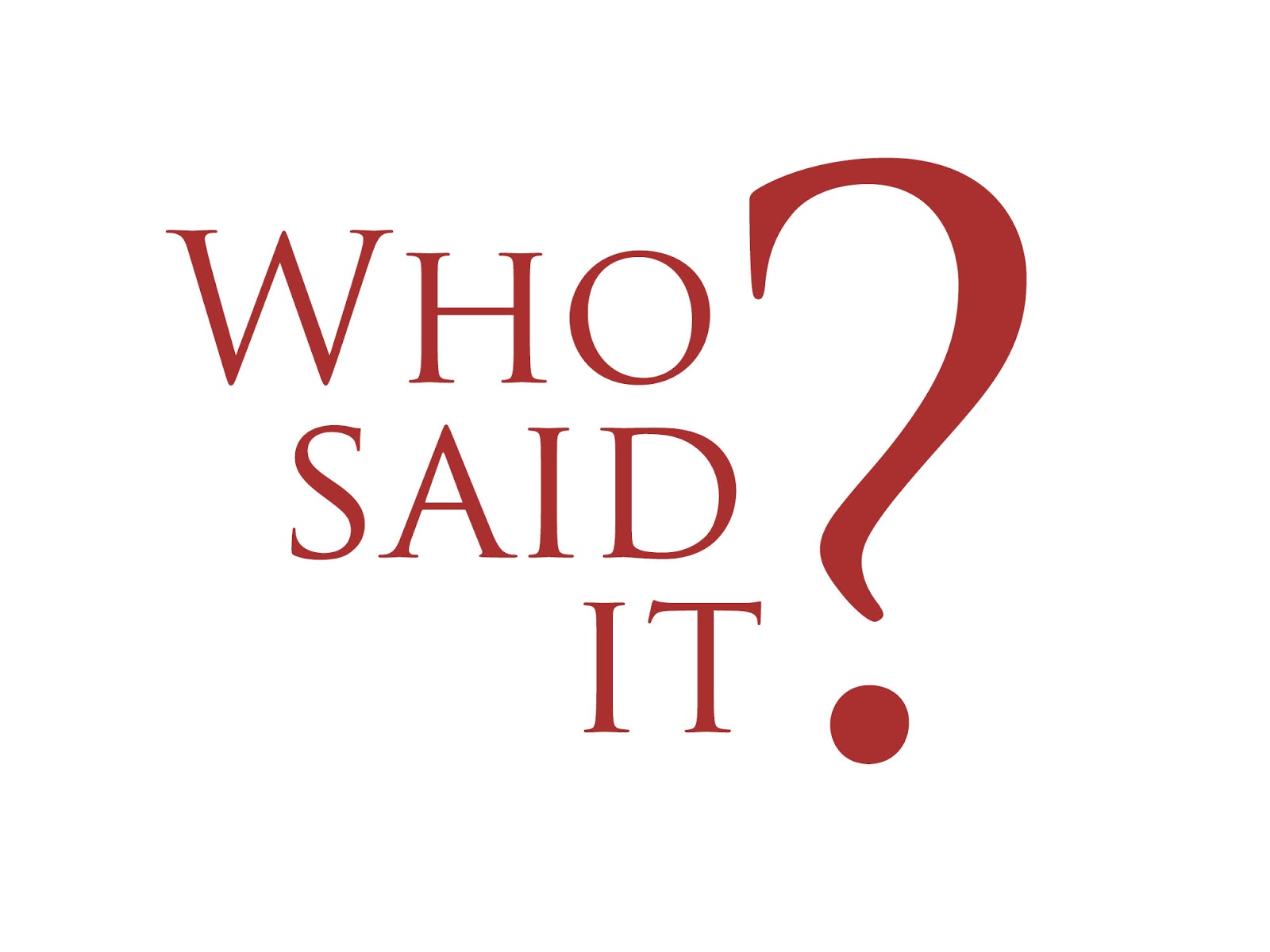 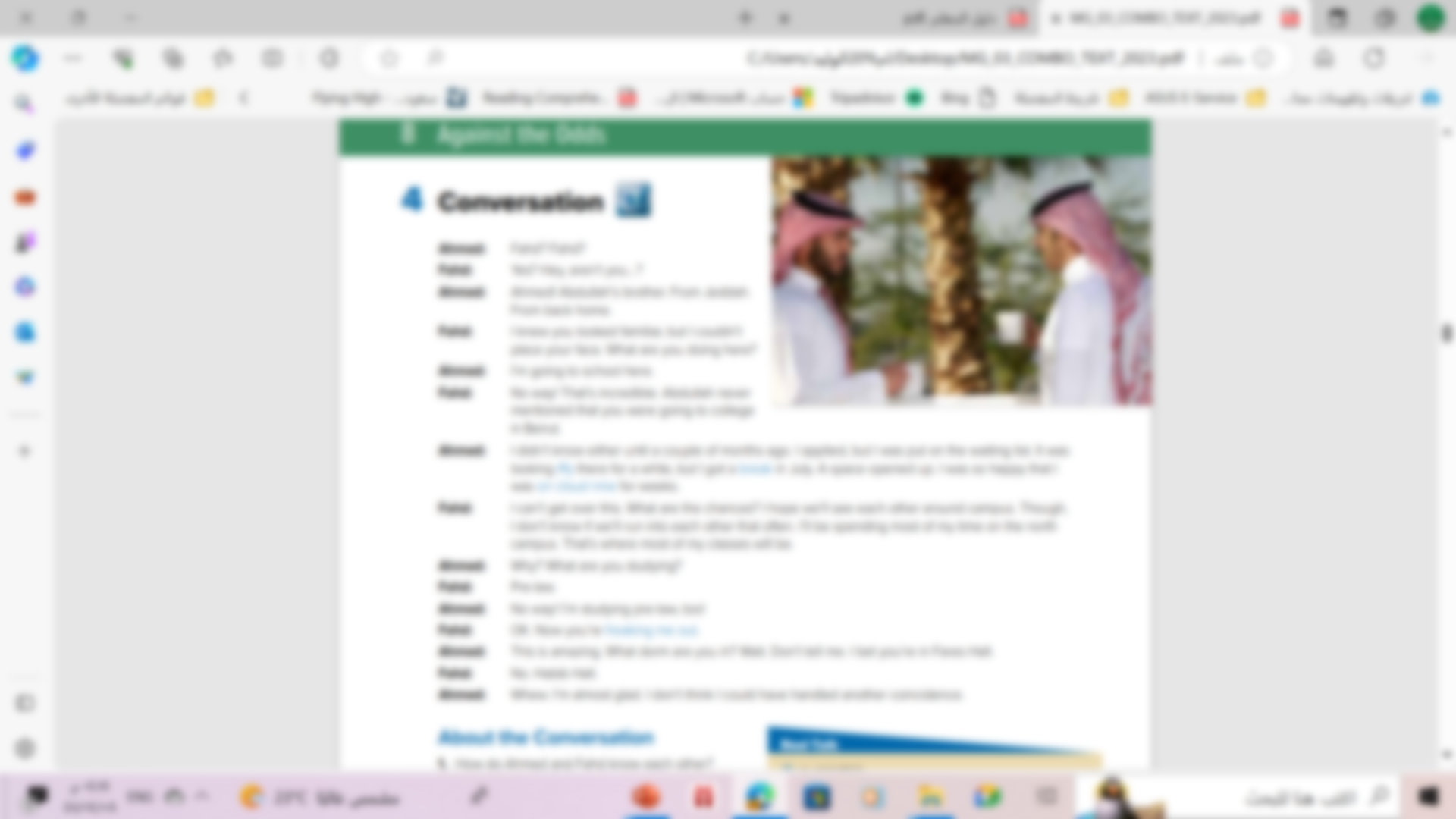 Who says ………
e freaking me out.
Who says ………
break
Who says ………
on cloud nine
Who says ………
iffy
Ahmad
Fahad
Ahmad
Ahmad
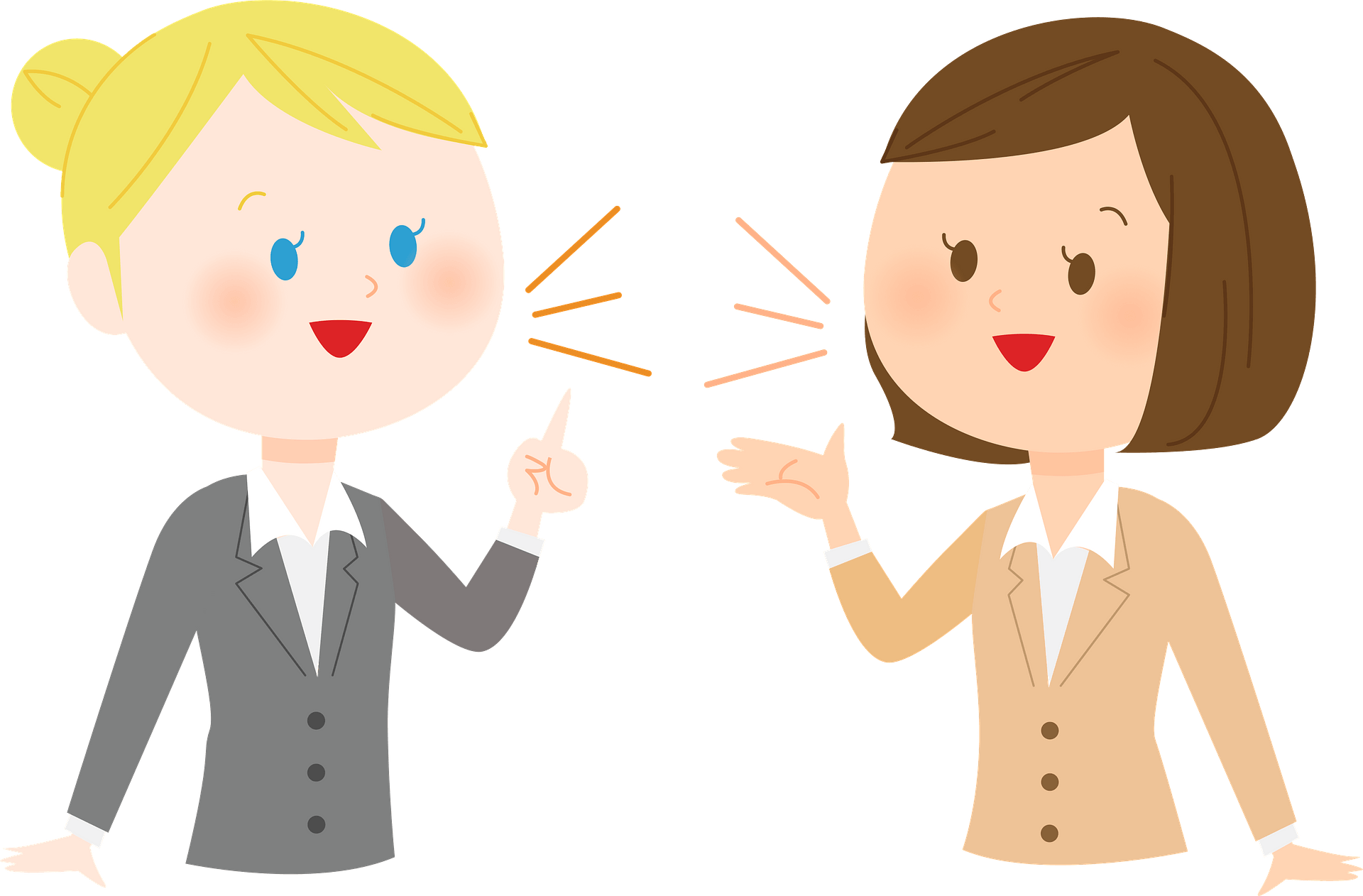 Read the words and their meaning
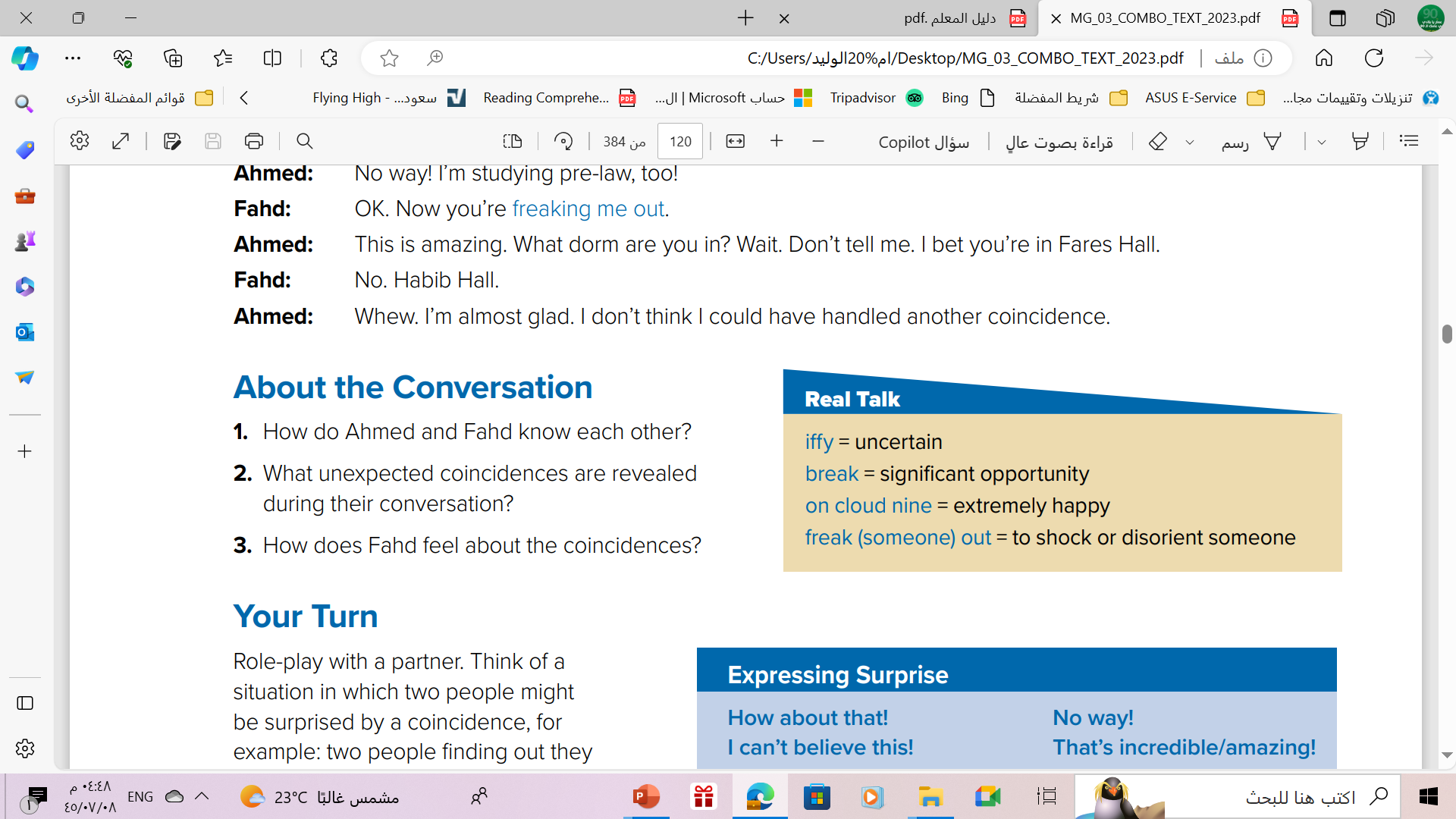 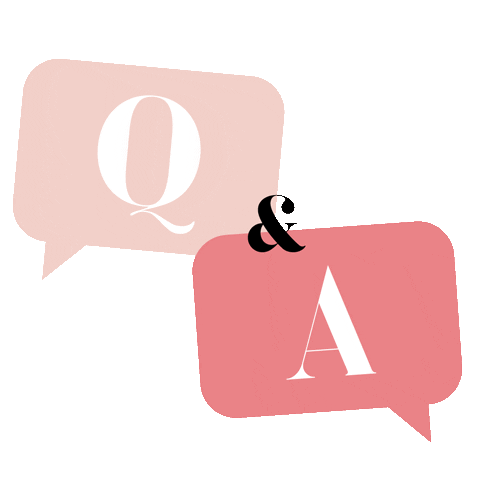 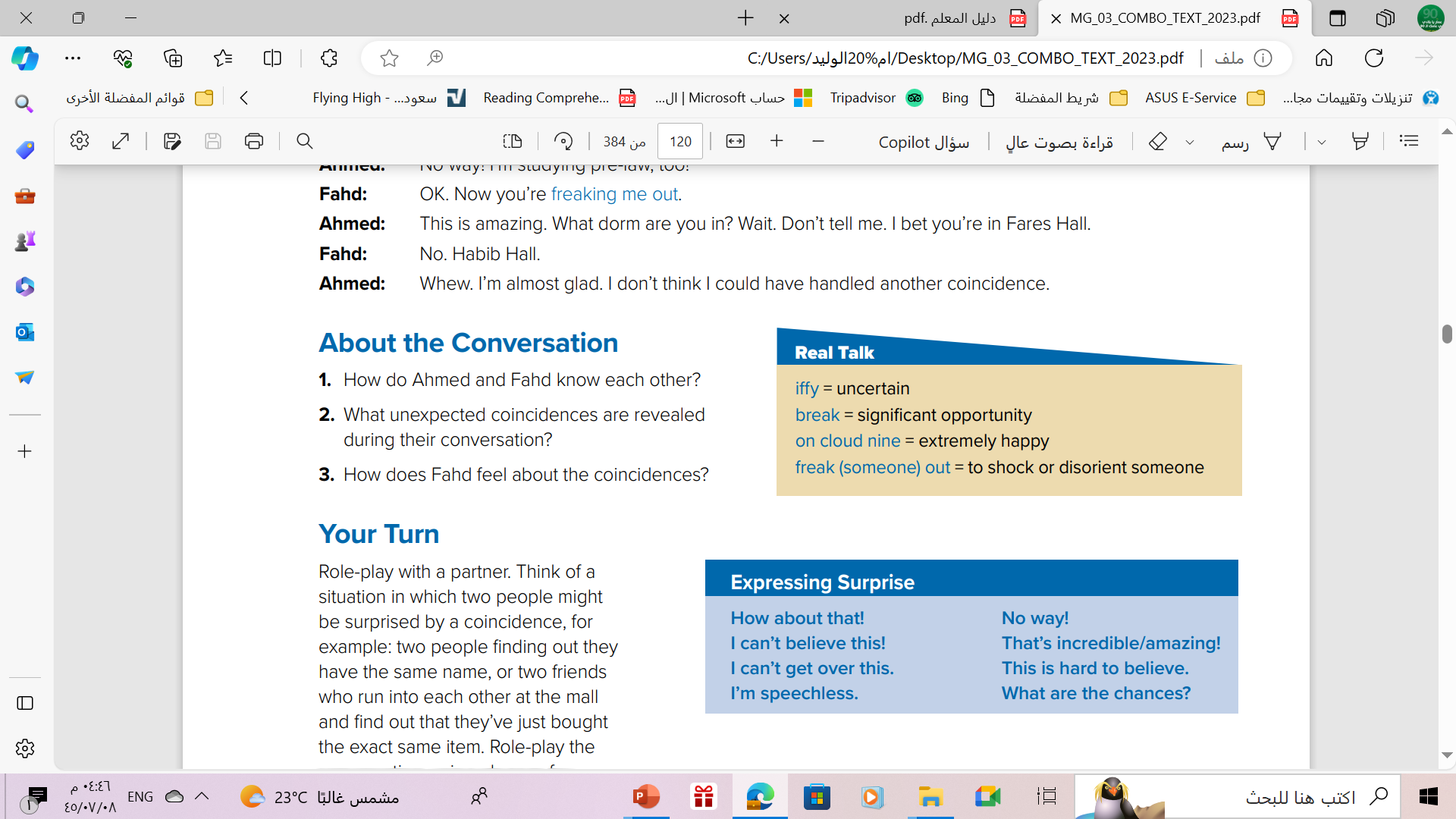 1. They are both from Jeddah. Fahd is friends with Ahmed’s brother.
2. They are both studying pre-law at the same college in Beirut.
3. He feels shocked about the coincidences.
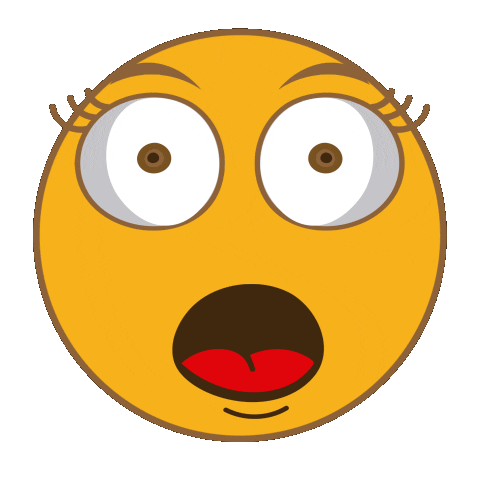 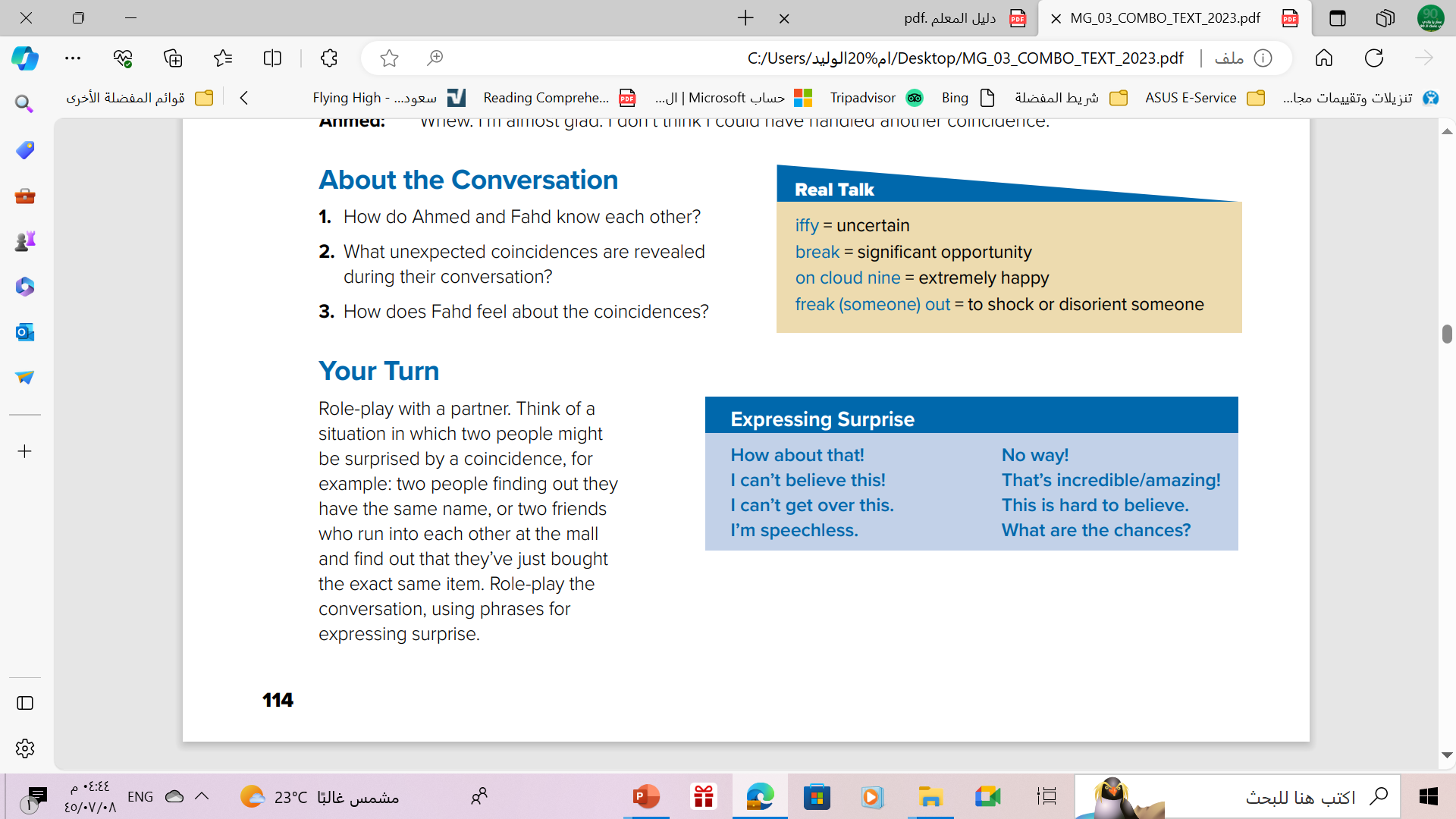 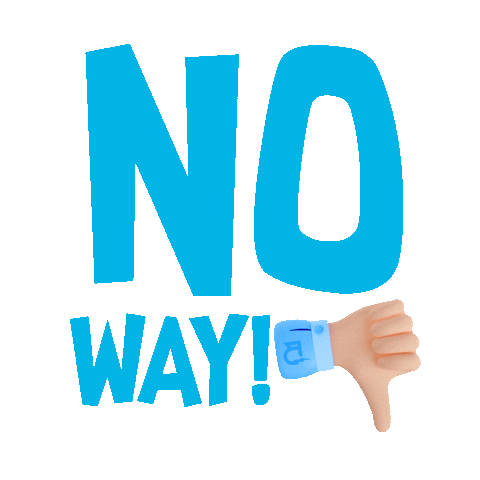 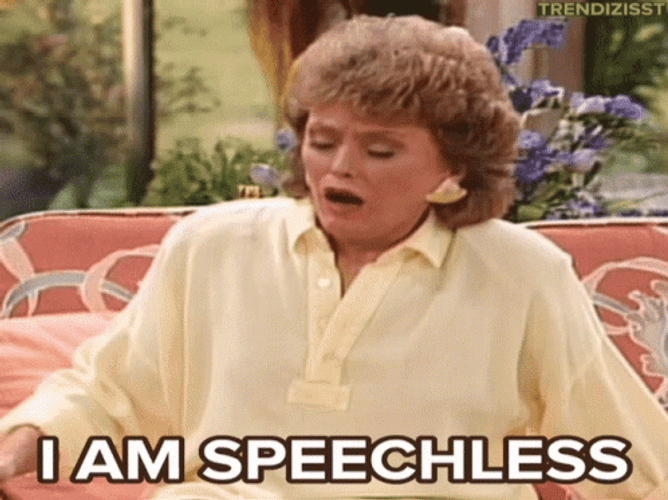 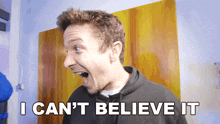 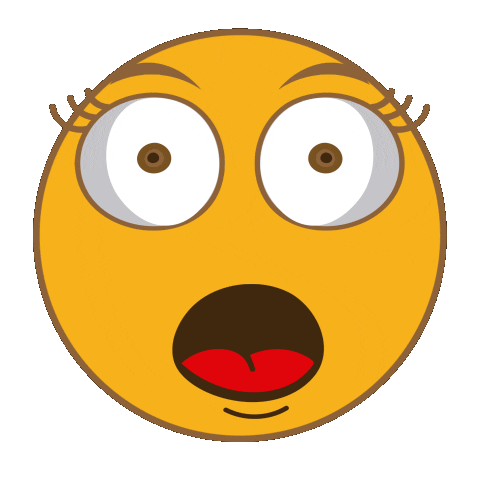 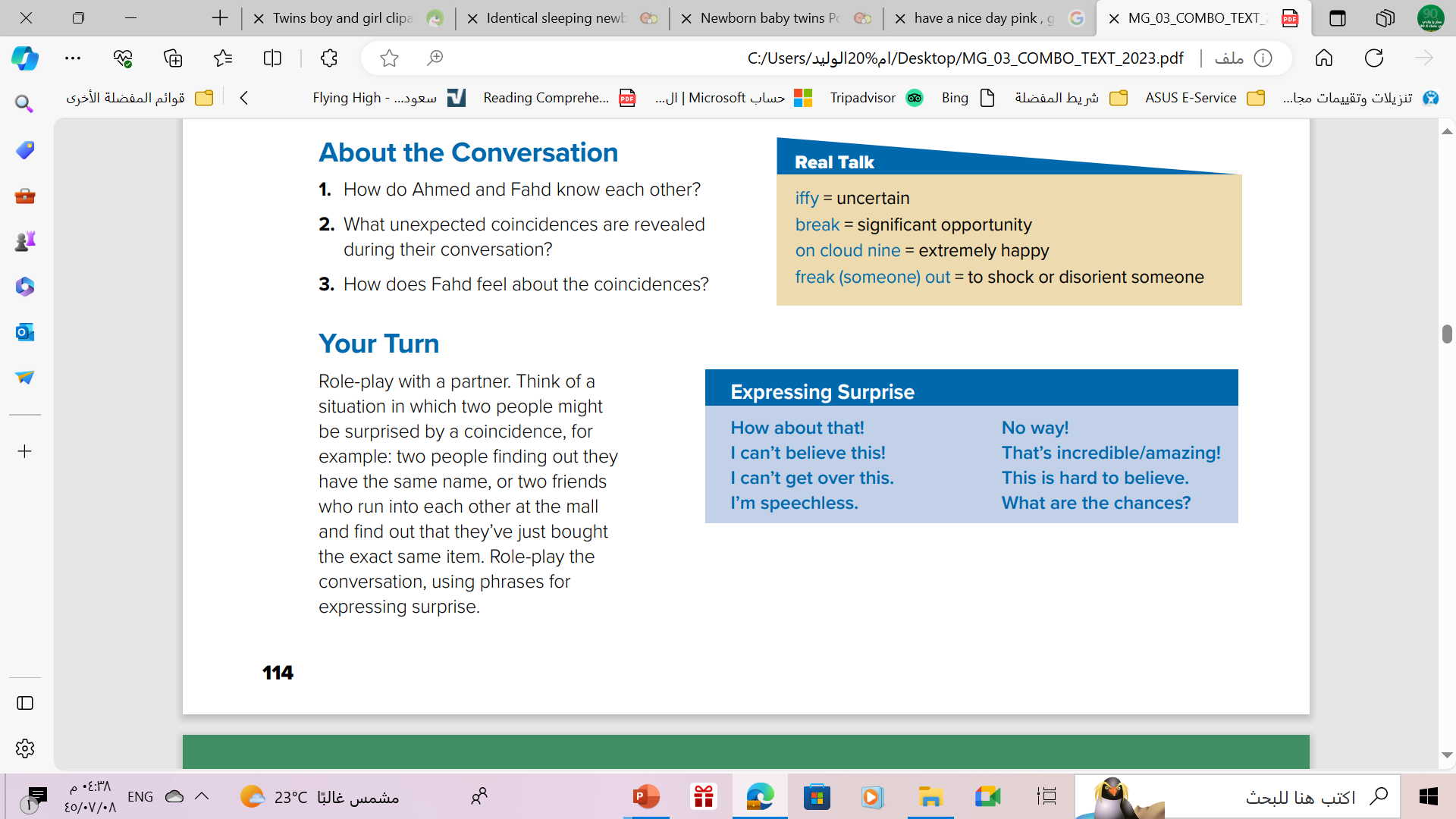 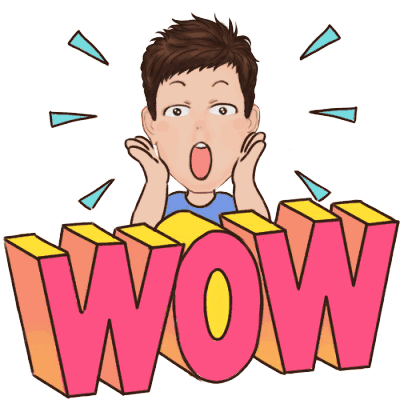 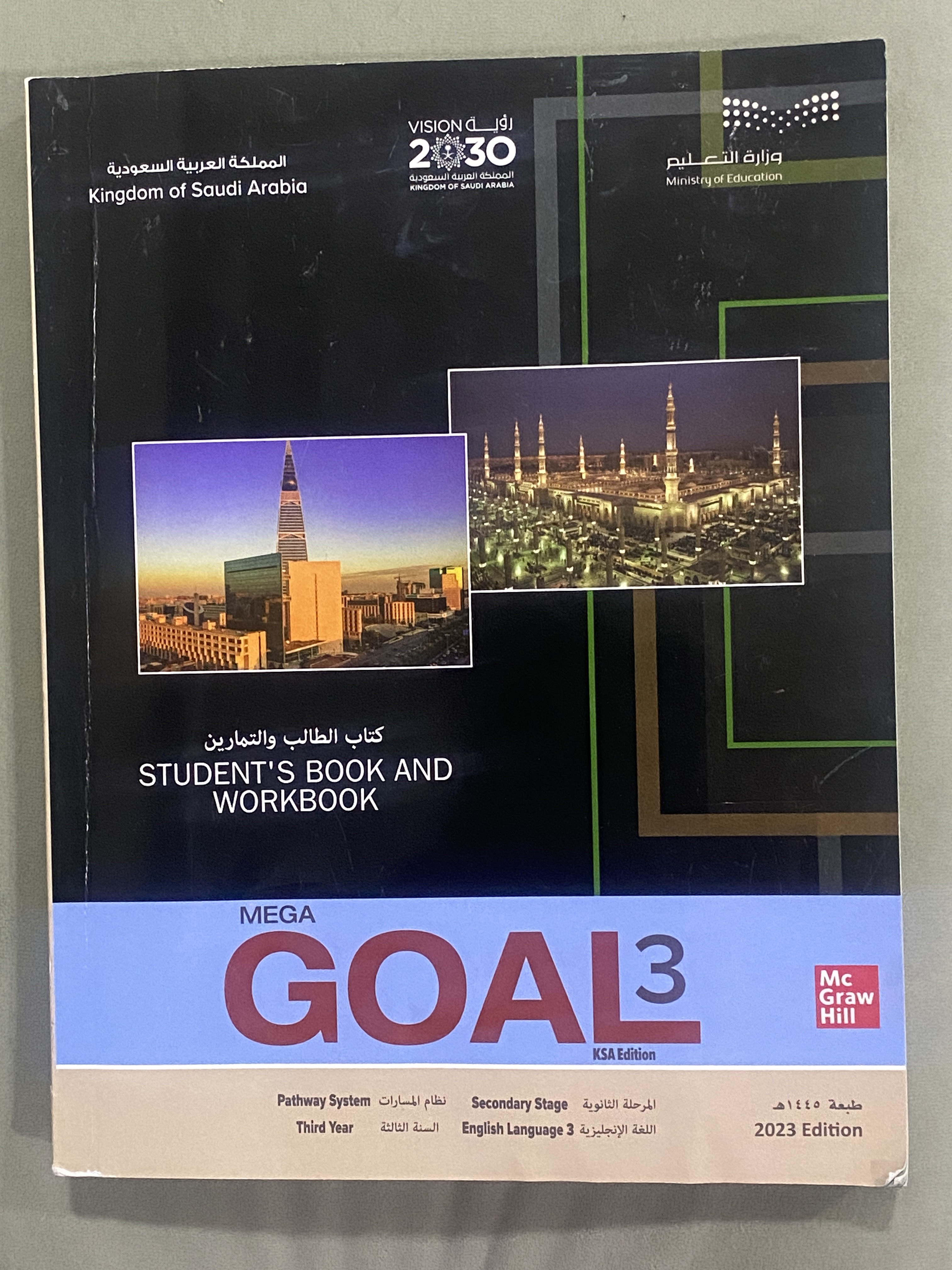 Open
Your student’s book , p.( 115)
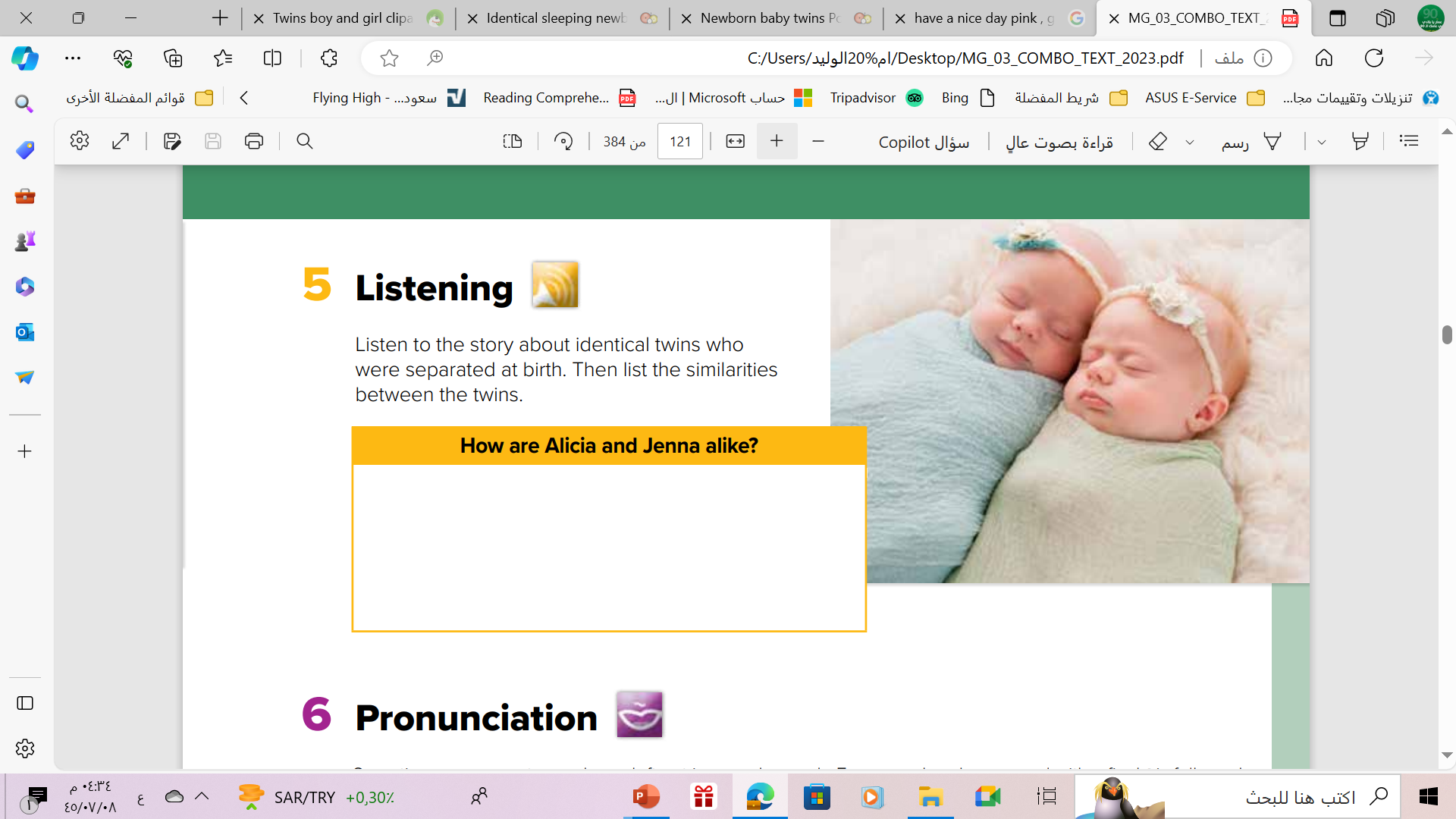 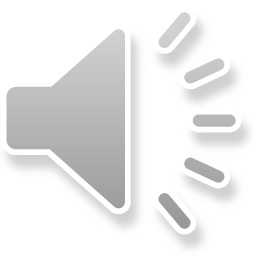 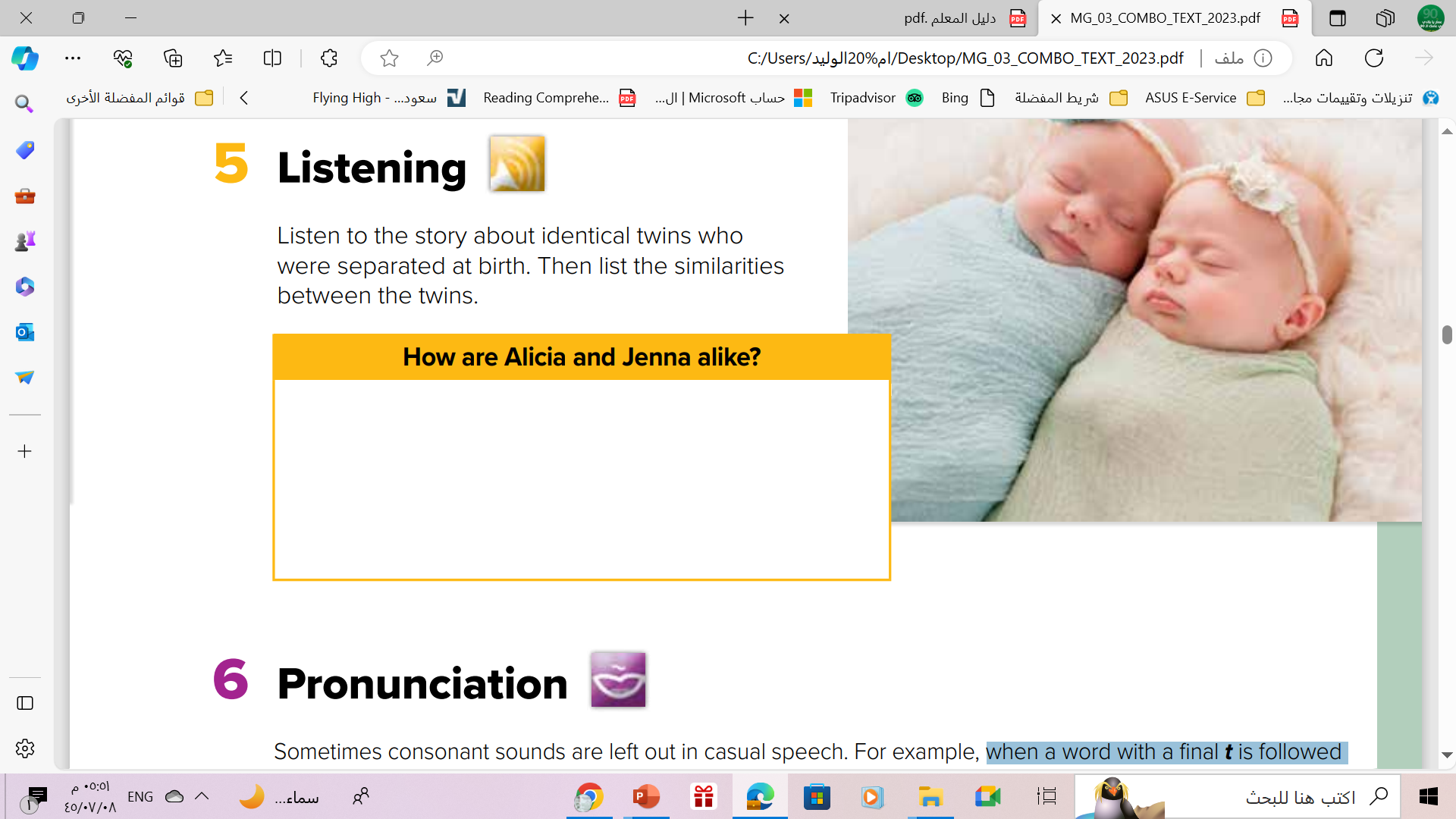 are studying psychology
have similar accents and mannerisms
have been painting since they were five
liked horses
planned to study teaching
volunteered at the community support center
have the same recurring dream
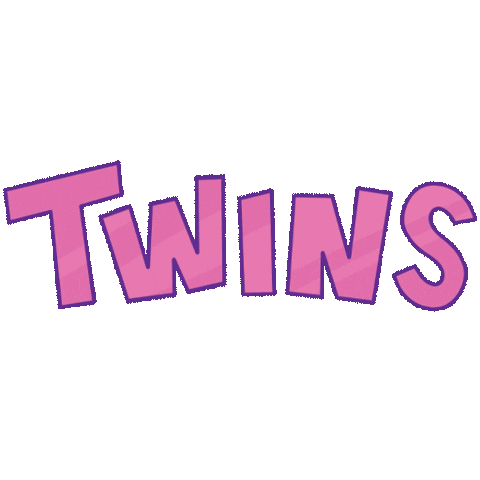 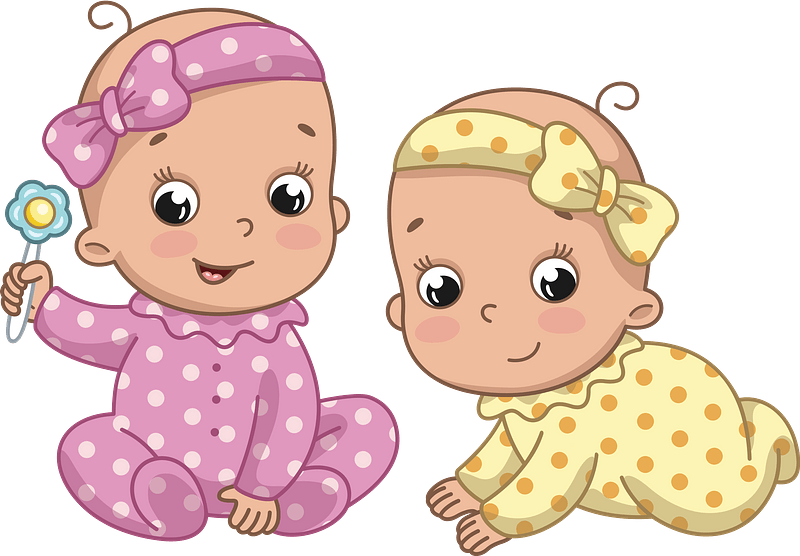 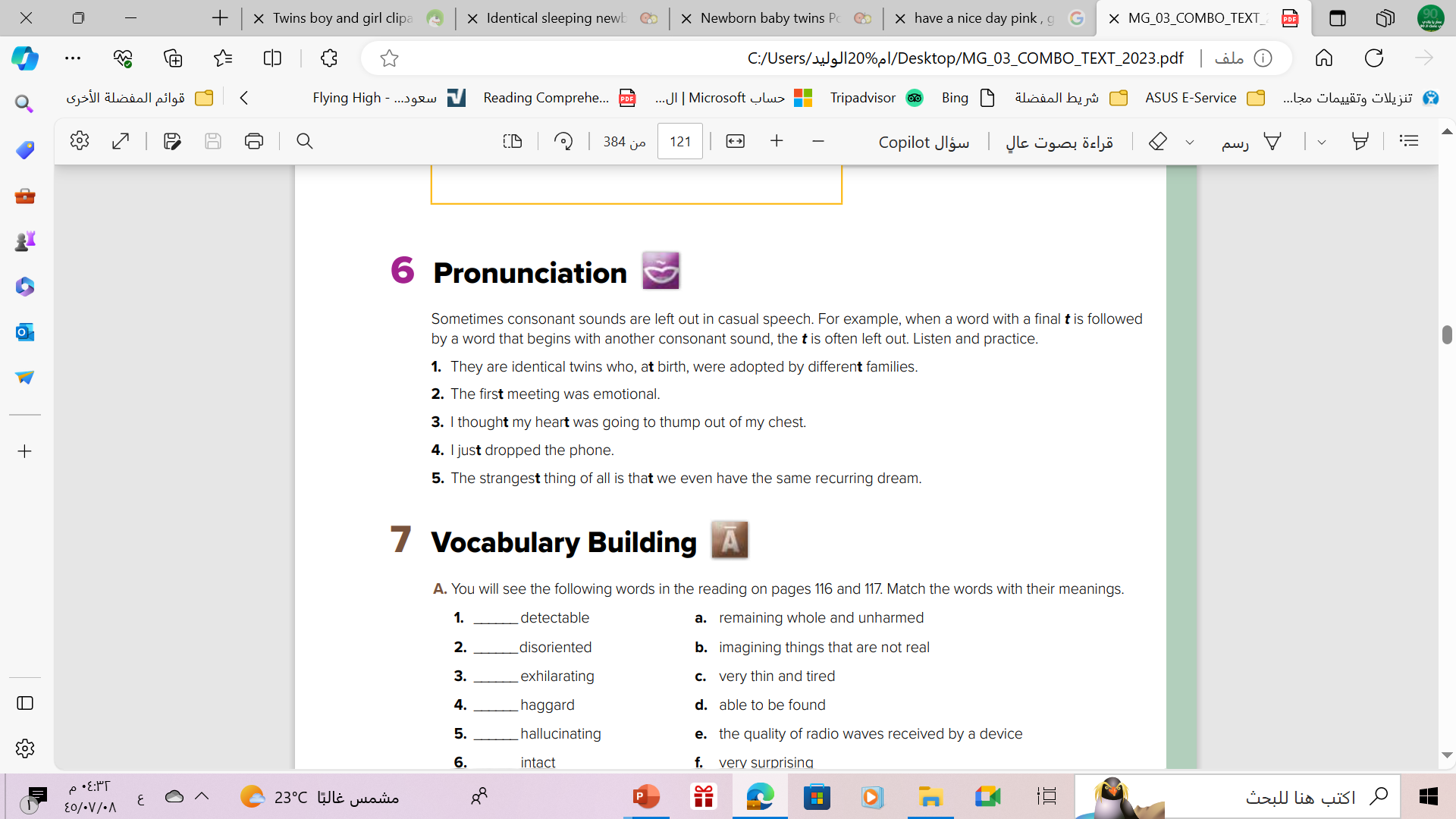 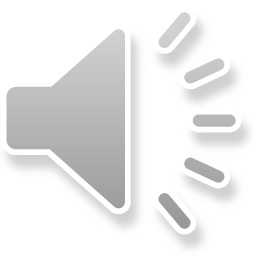 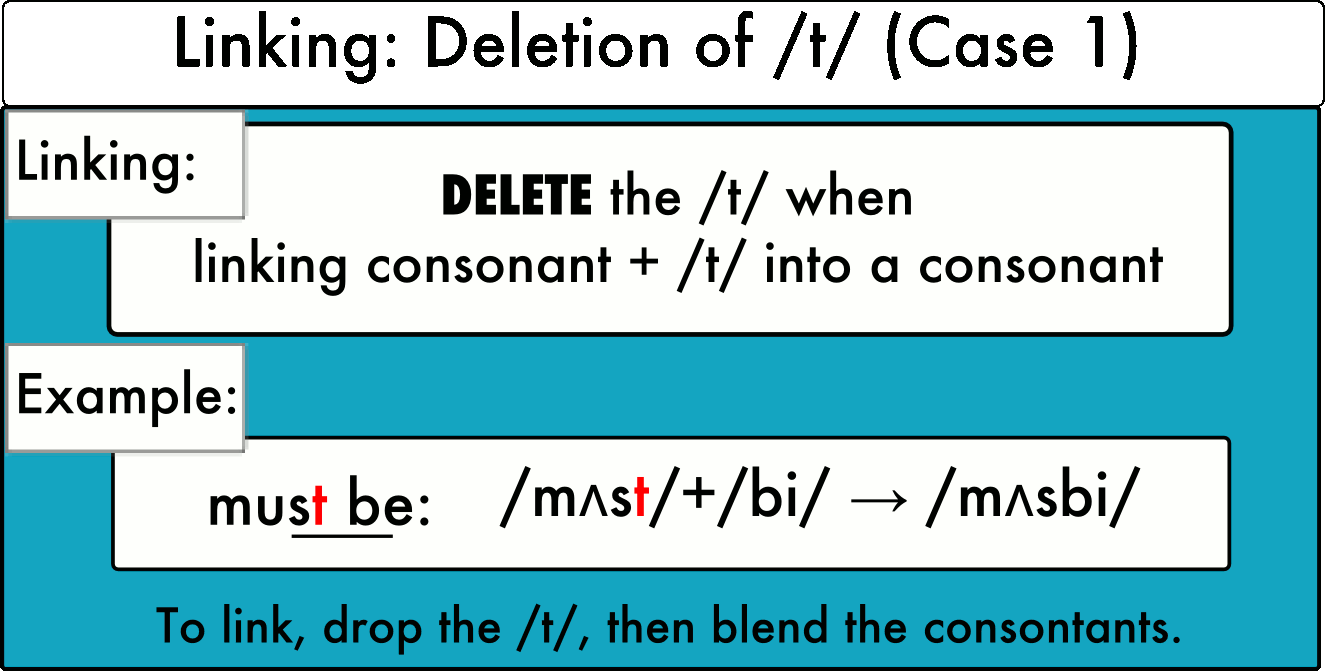 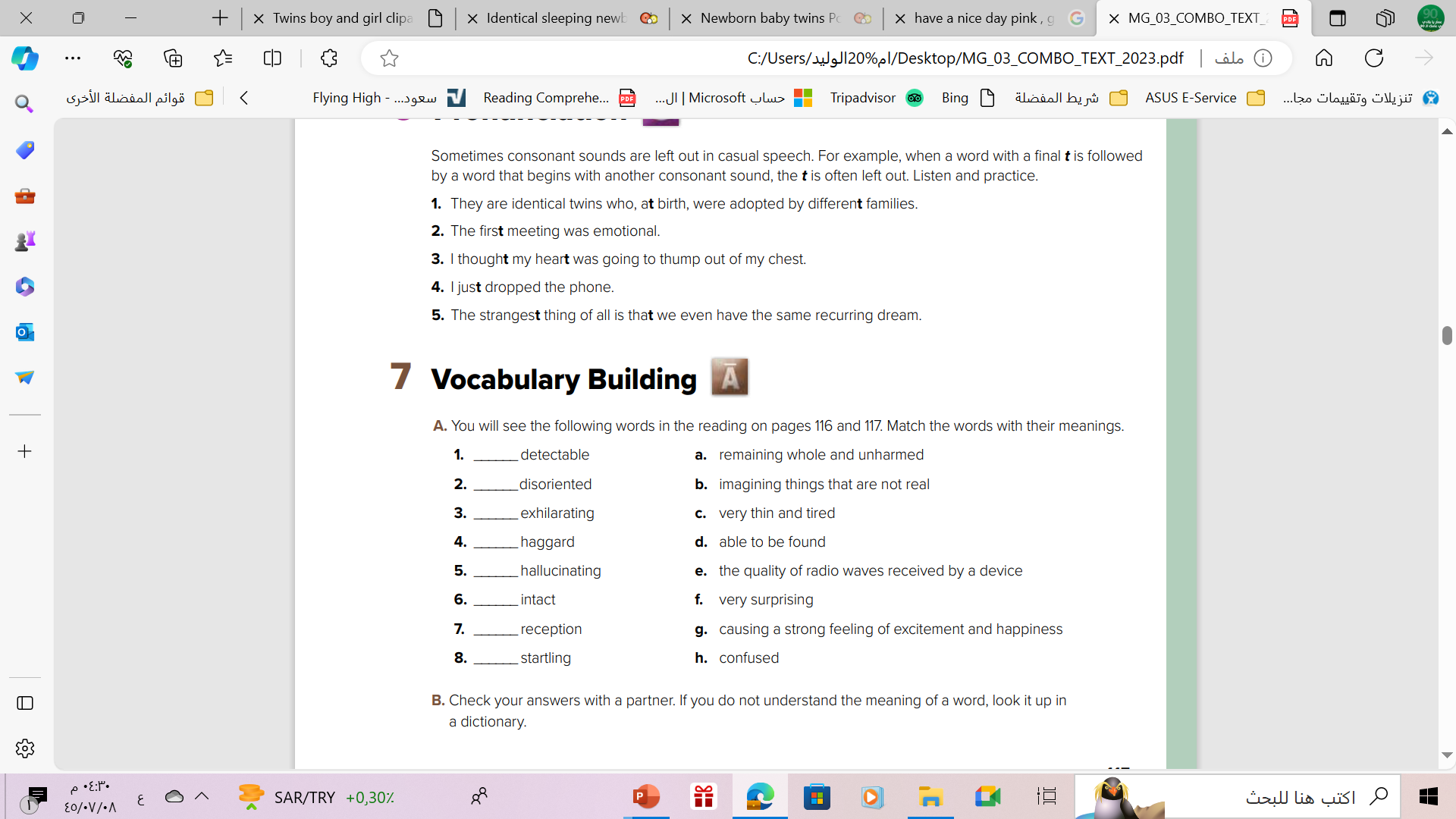 d
h
g
c
b
a
e
f
From The Holy Quraan
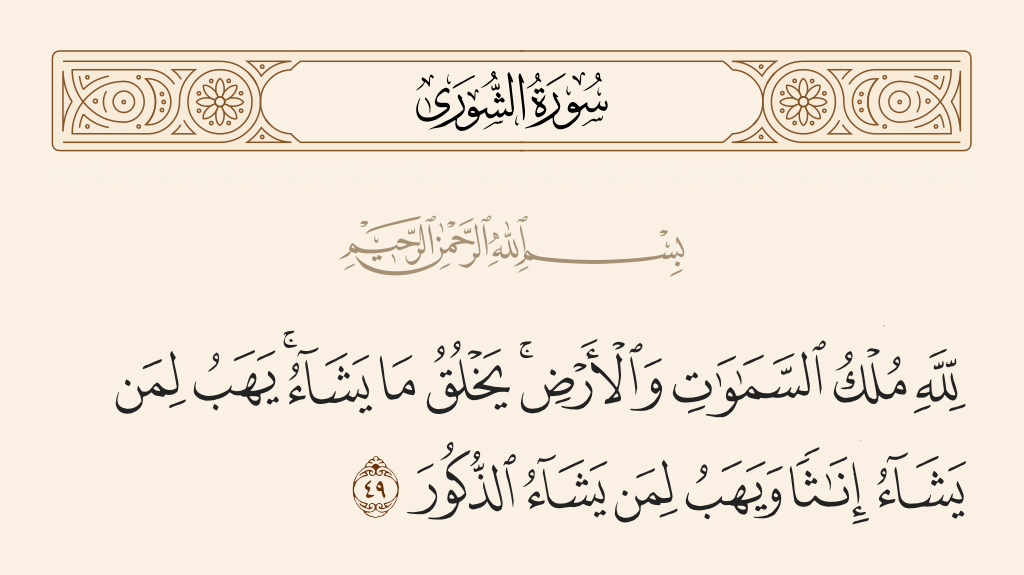 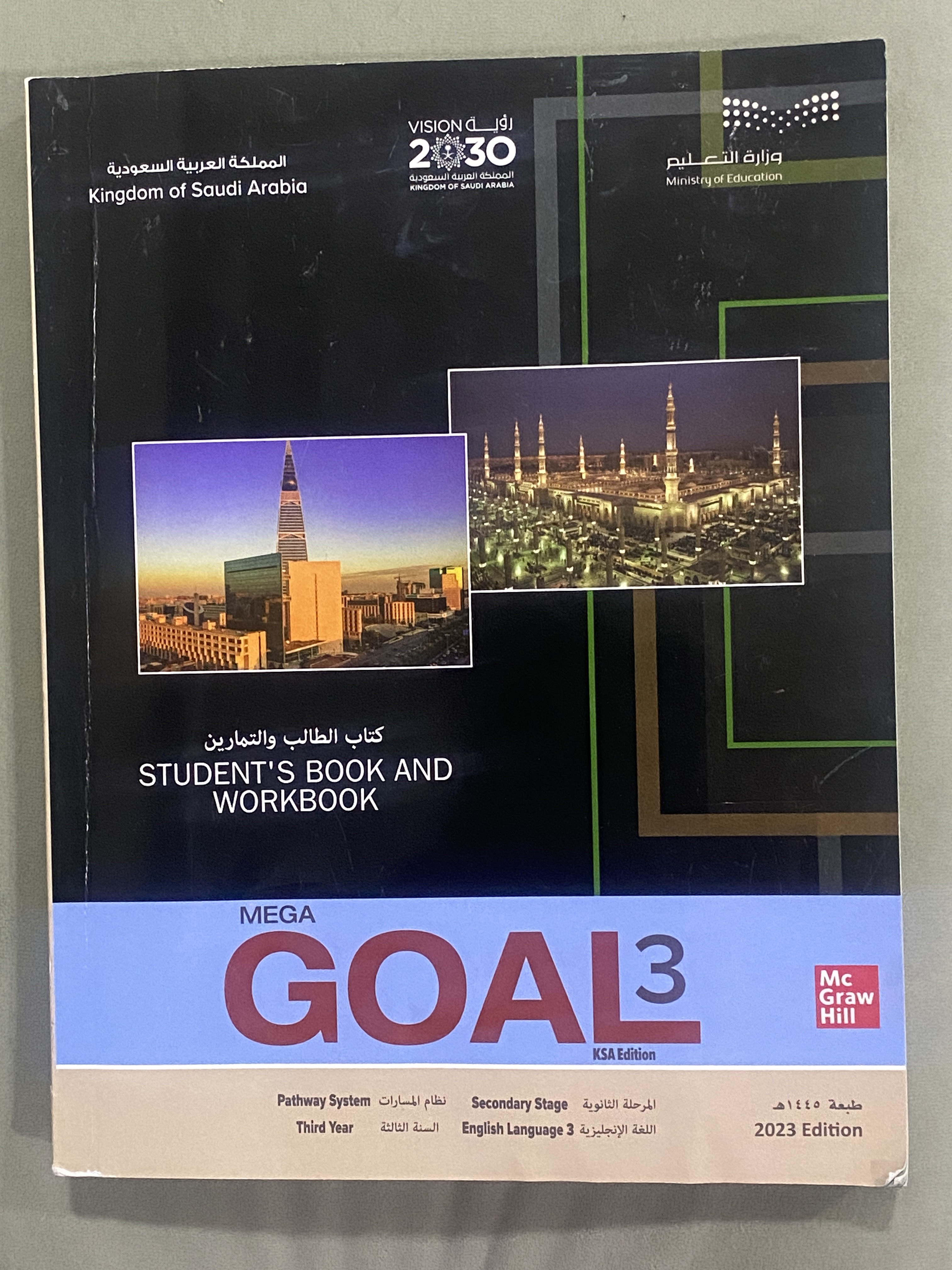 Homework
On workbook, p. ( 300) ,
Exercises ( C)
Thanks!
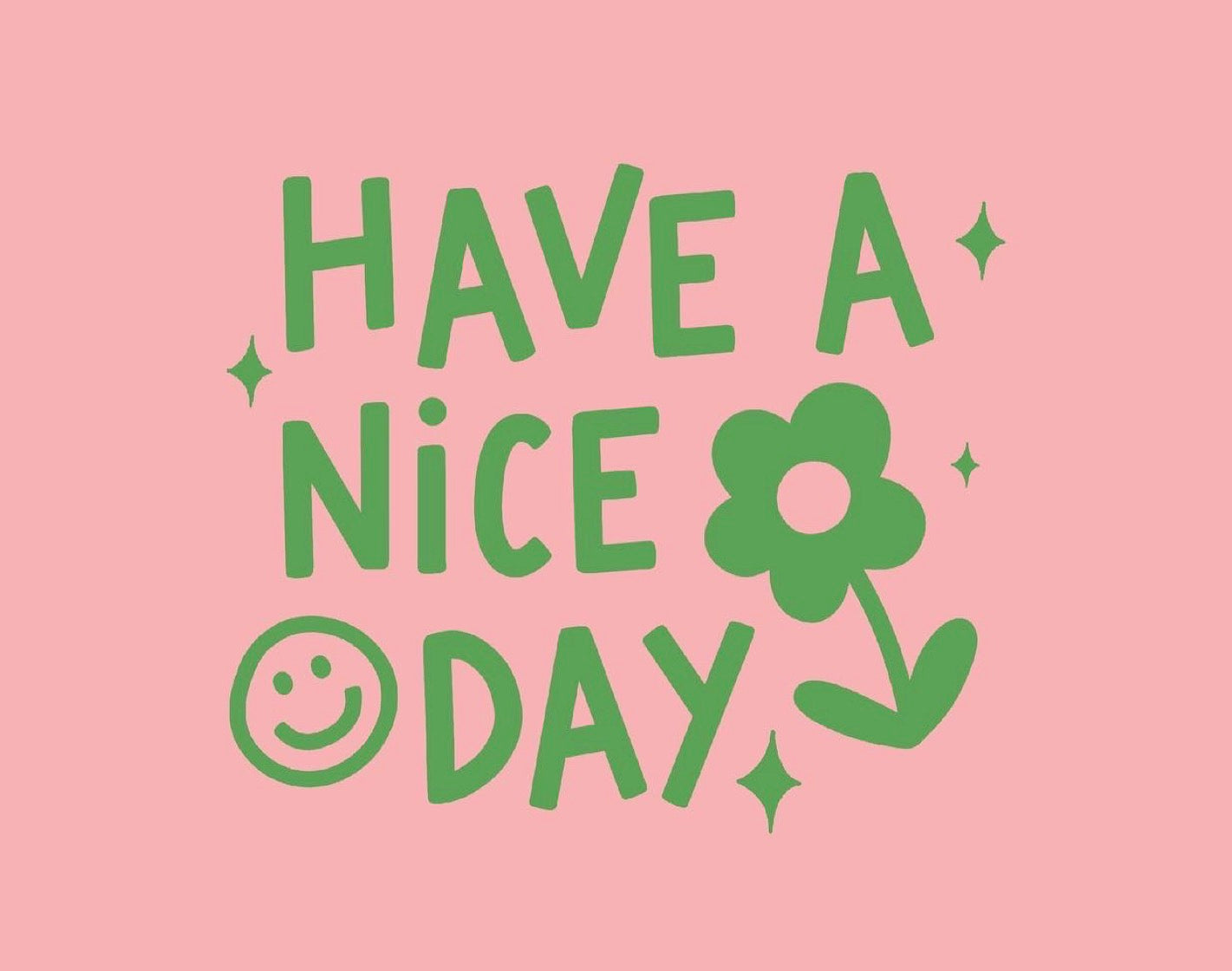 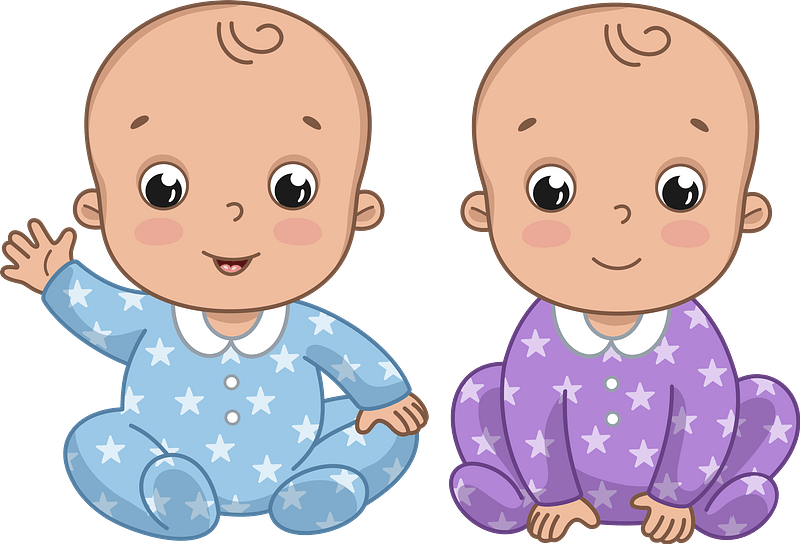 Alternative resources
Here’s an assortment of alternative resources whose style fits that of this template:
Hand drawn flat design childbirth scenes
Free vector hand drawn breastmilk illustration